Муниципальное  автономное дошкольное образовательное учреждение детский сад № 3 «Светлячок».
Подготовительная  группа  «Ягодка»
Проект 
«Правила дорожного движения».
Октябрь  2017 – 2018 учебный год
Подготовили воспитатели: 
Шаврина Л. Н. I кв. категория
Дворянинова Е. А.
Развивающая предметно – пространственная среда
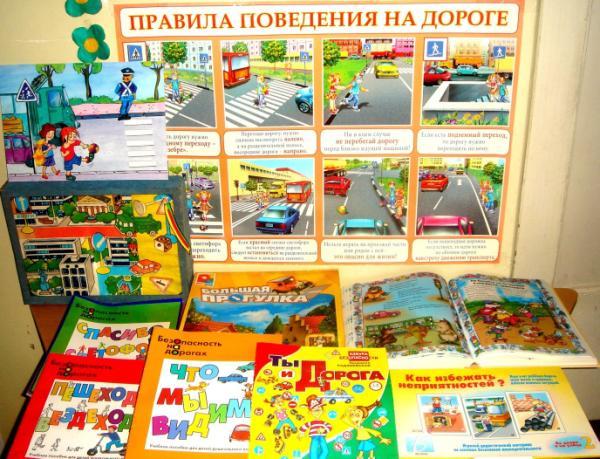 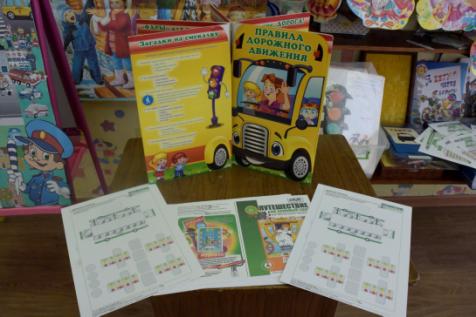 Развивающая предметно – пространственная среда
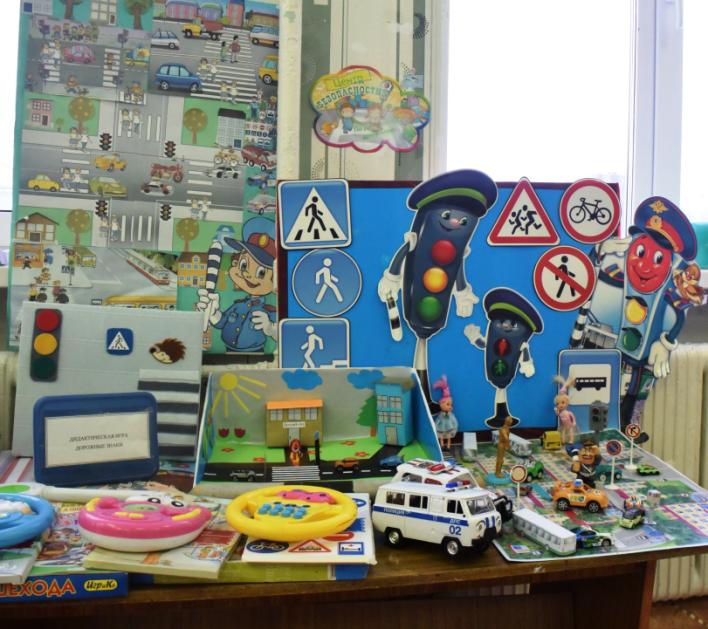 Развивающая предметно – пространственная среда
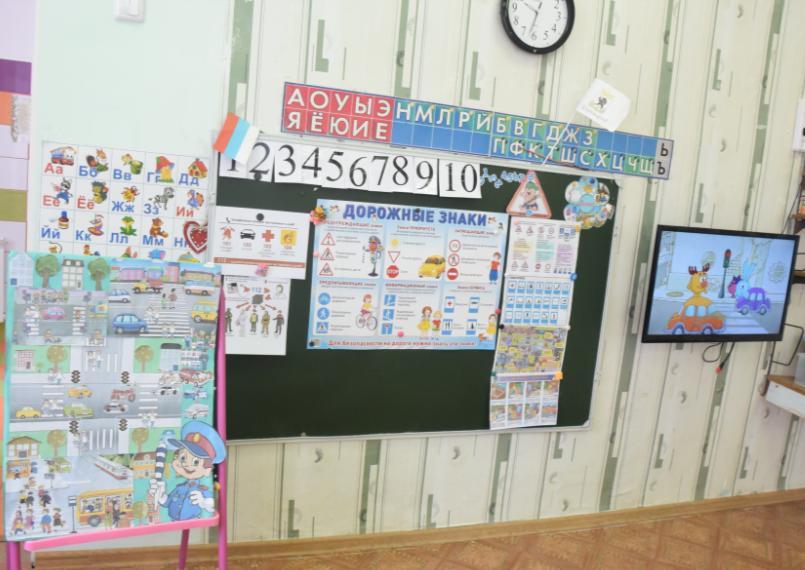 Работа с родителями
Уголок родителей: 
Памятка по использованию световозвращающих элементов; «Правила перевозки детей в автомобиле»;  буклет «Почему нужны ремни безопасности и детские удерживающие средства»; консультации:  «Я – пассажир, я – участник дорожного движения!»; «Безопасность детей – забота взрослых»; «О поведение в общественном транспорте»; папки – передвижки: «Безопасная дорога».
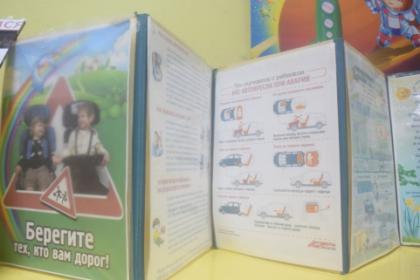 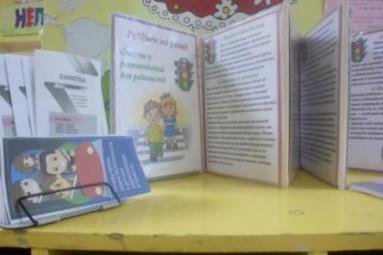 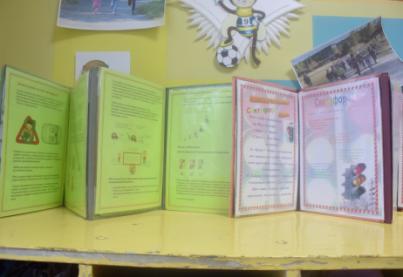 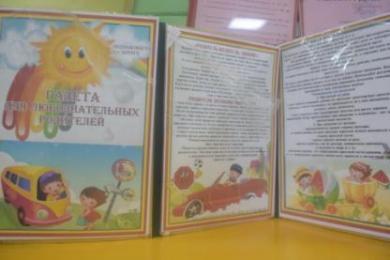 Работа с родителями.  Буклеты, памятки.
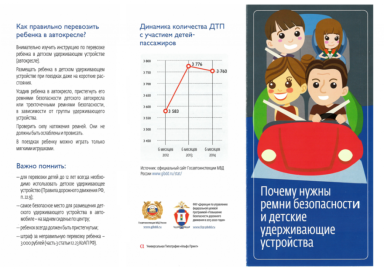 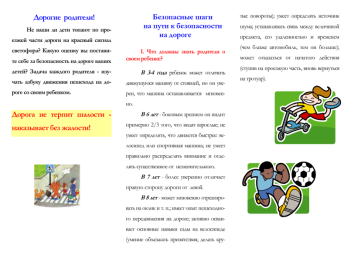 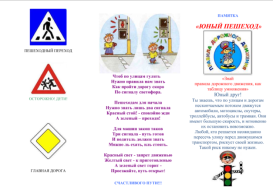 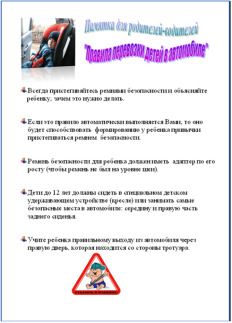 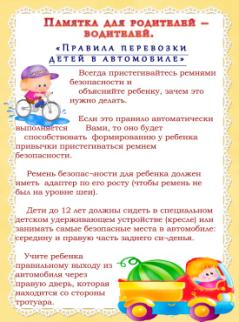 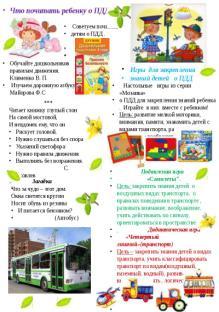 Вовлечение родителей в воспитательный образовательный процесс
Изготовление атрибутов дидактического материала для ознакомления детей с Правилами Дорожного Движения.
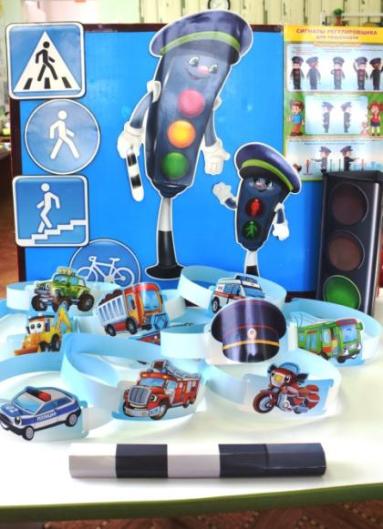 Речевое развитие
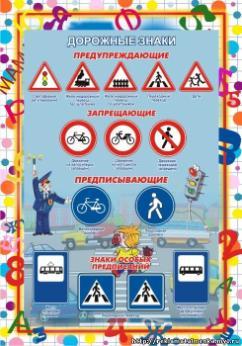 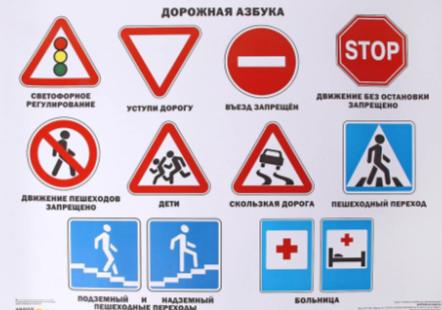 Составление творческих рассказов: 
«Что случилось бы, если бы все дорожные знаки исчезли?»;
«Что случилось бы, если бы не было правил дорожного движения?»; 
«Истории в транспорте»; 
«Интересный случай на дороге».
Речевое развитие
Чтение художественной литературы: 
Т.И. Алиева «Ехали медведи», «Дорожная азбука»; 
А. Иванов «Как неразлучные друзья дорогу переходили»;
С. Михалков «Моя улица», «Я еду через дорогу» и др.
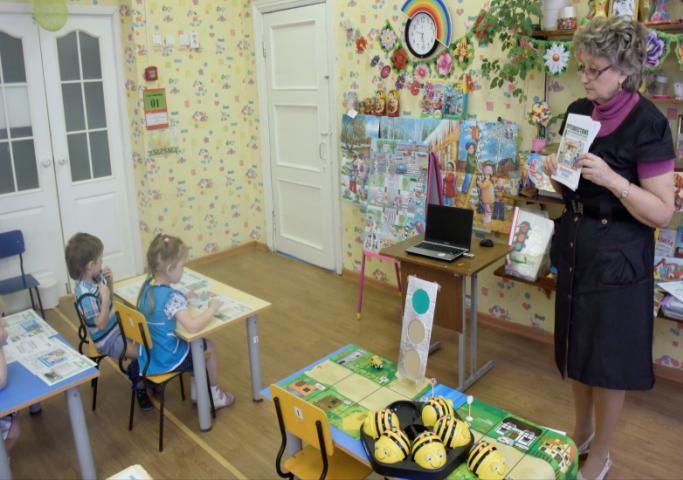 Социально- коммуникативное развитие
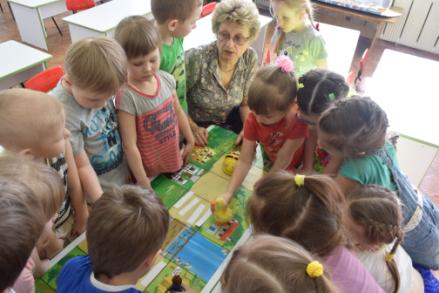 Беседы: 
«Безопасность на дороге»;
«Знаки дорожные помни всегда»;
«Осторожно, дорога!»;
«Транспорт на улицах города»;
«Правила для пассажиров»;
«Правила поведения пешеходов»;
 «Школа пешеходных наук»; 
«Дорожные нарушения»;
«История транспорта»;
«Труд водителя»; 
«Как вести себя в автобусе»;  
«Машины специального назначения»;
«Регулировщик».
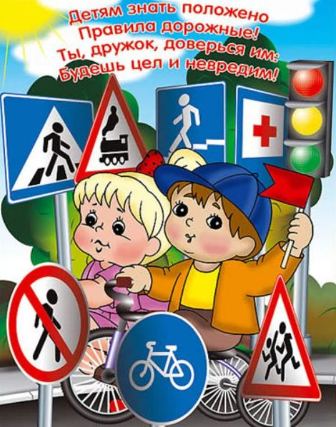 Познавательное развитие
Организованная образовательная деятельность:
 «Наши друзья -  дорожные знаки» с использованием мини роботов «Умная пчелка»; 
«Дорожная математика»; 
Пешеходы и машины».
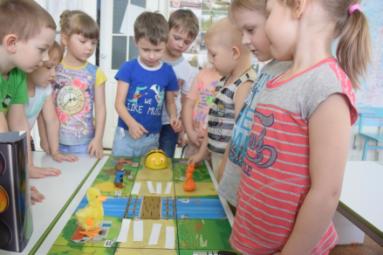 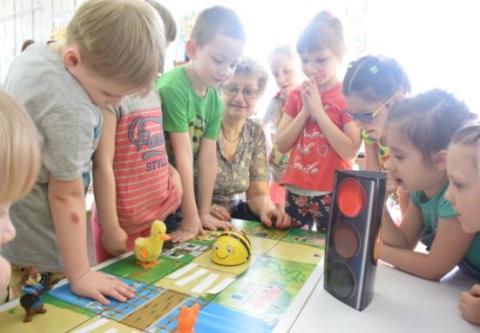 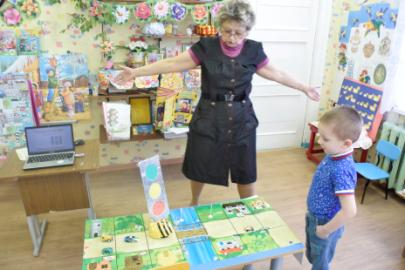 Обучающее занятие «Дорожный этикет»
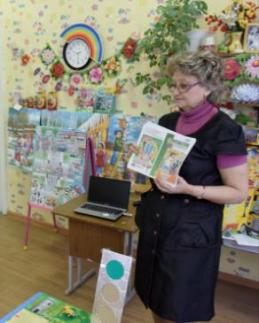 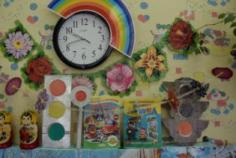 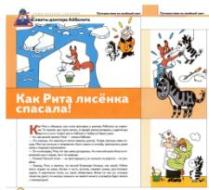 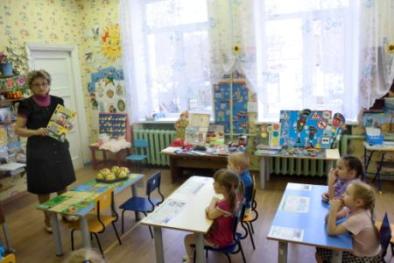 Беседа с рассматриванием пособия «Путешествие на зеленый свет». 
Чтение советов доктора Айболита «Как Рита лисенка спасала!»
«Важные превращения»: пешеходы, пассажиры, водители.
Физическое развитие
Игры (подвижные, дидактические, сюжетно - ролевые, театрализованные):
«Зебра»; «Водитель такси»; «Зажги светофор»; «Найди дорожный знак»; «Поезд»; «Воробушки и автомобиль»; «Стоп!»; «Найди свой гараж»; «Цветные автомобили».
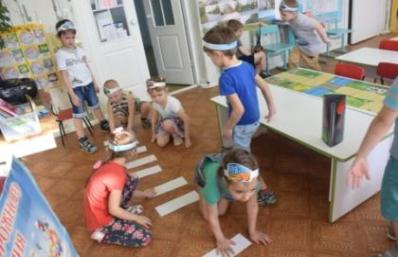 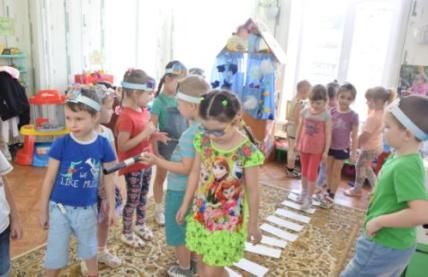 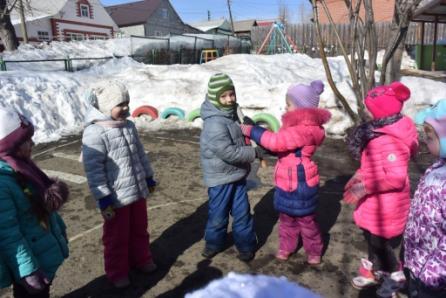 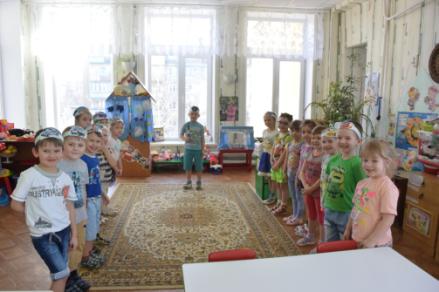 Целевая прогулка к светофору, к остановке городского транспорта. 
Закрепление частей улицы, дорожных знаков. 
Наблюдения: за видами транспорта,  за трудом водителя,  за пешеходной дорожкой
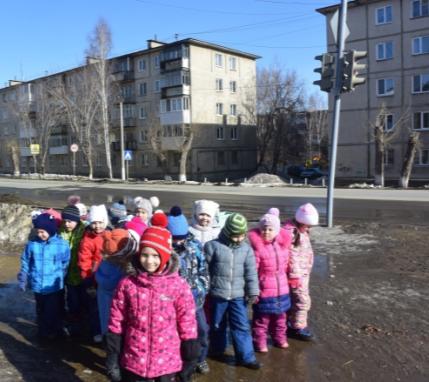 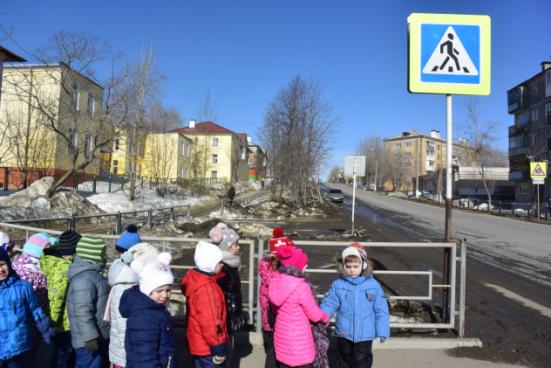 Социально- коммуникативное развитие
Просмотр обучающих мультфильмов и диафильмов для ознакомления детей с правилами дорожного движения: 
«Уроки тетушки Совы»;
«Азбука безопасности на дороге»;
«Смешарики. Азбука безопасности»; 
Мультипликационный фильм ППД; 
«Братья Пилоты: безопасность ДД».
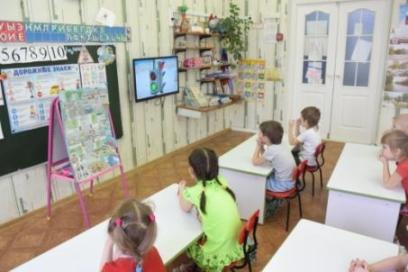 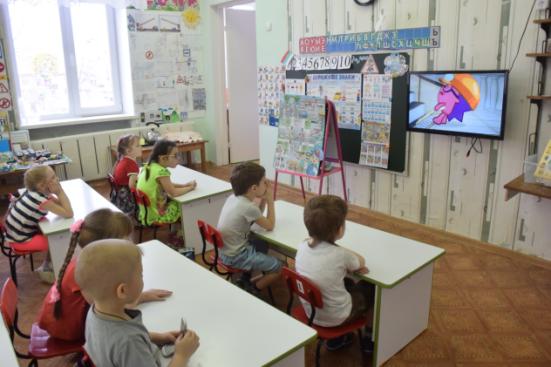 Художественно- эстетическое развитие
Игра- инсценировка
«Как безопасно переходить дорогу».
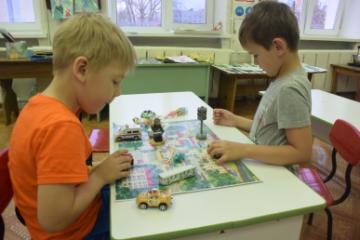 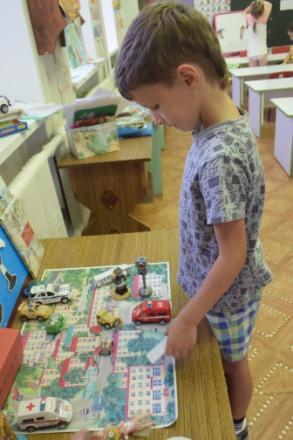 Театрализация. Сказка на новый лад
 «Путешествие колобка по городским улицам».
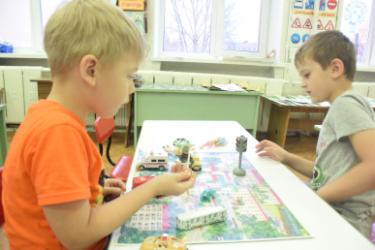 Художественно- эстетическое развитие
Художественно - творческая деятельность:
Аппликация  «Дорожный знак – пешеходный переход».
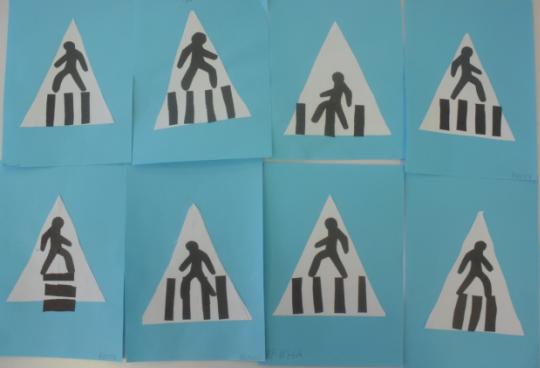 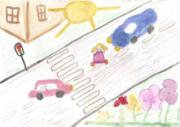 Изготовление дидактических игр:
«Разрезные картинки (дорожные знаки)»; 
«Можно – нельзя» (правила поведения на тротуаре и проезжей части дороги); 
«Ребусы по ППД»:
«Детям о правилах дорожного движения» (мультфильмы, компьютерные игры);
Картотека игр «Правила ДД».
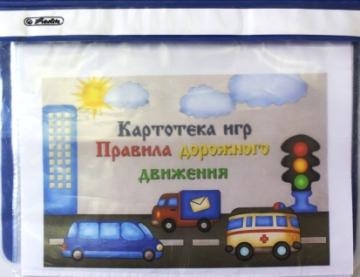 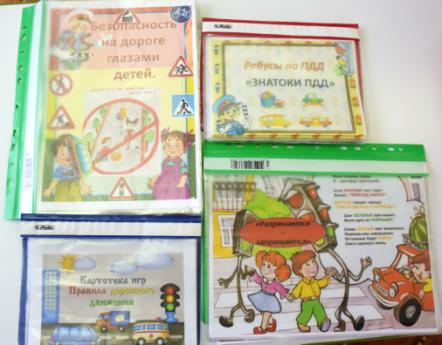 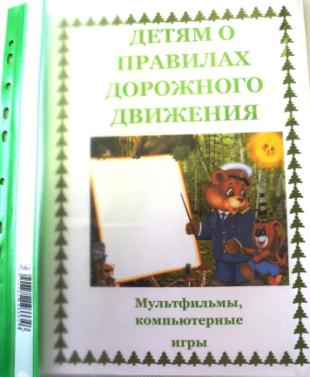 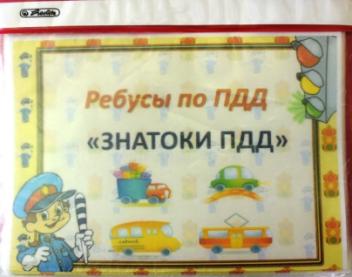 Художественно- эстетическое развитие
Создание альбома (рисование) «Безопасная дорога глазами детей».
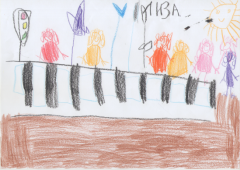 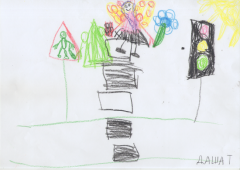 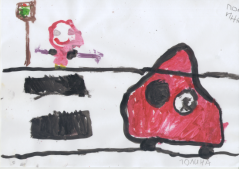 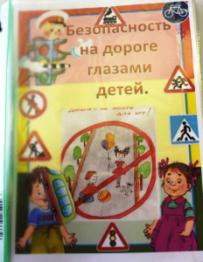 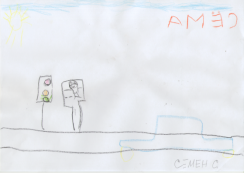 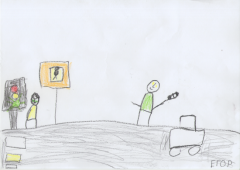 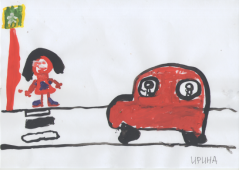 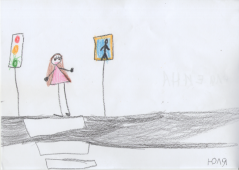 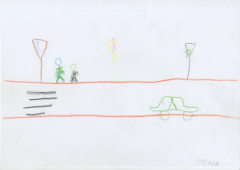 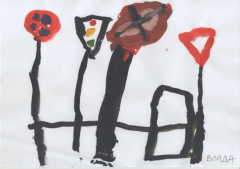 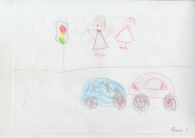 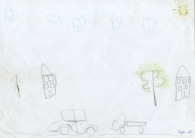 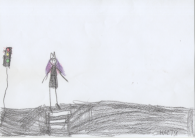 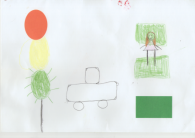 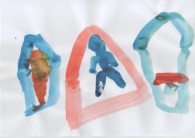 Выставка совместных творческих работ
 «Безопасная дорога от детского сада до дома»
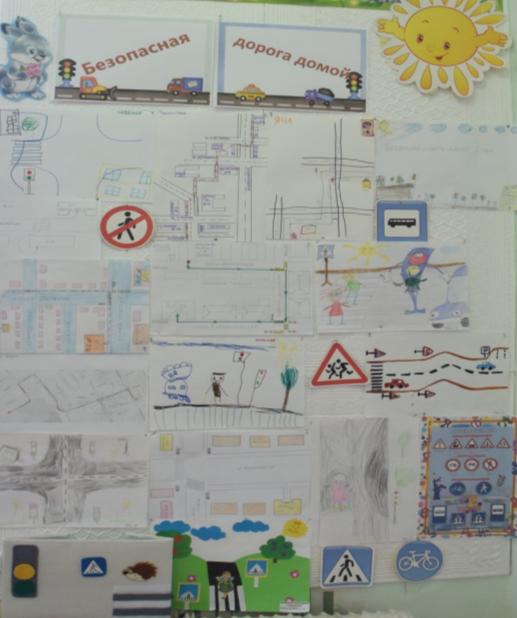 Фотовыставка «Улицы нашего города Кировграда».
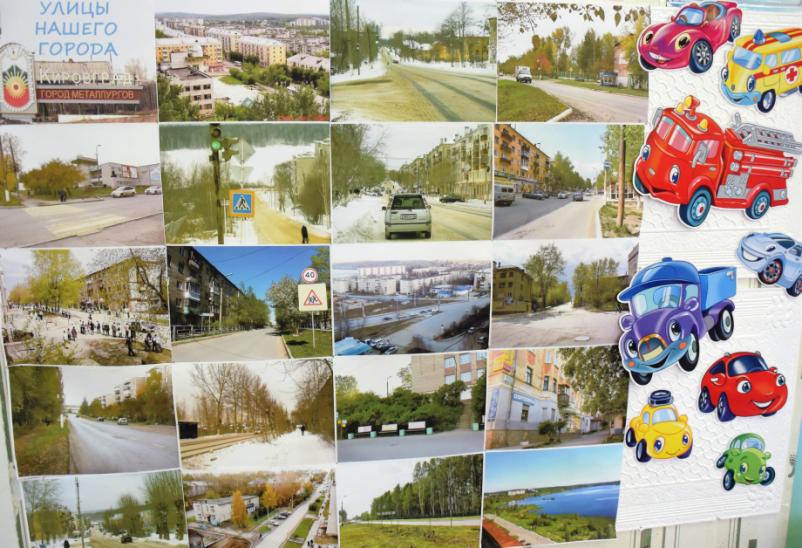 Квест – игра по правилам дорожного движения  для дошкольников «Сокровища пиратов»
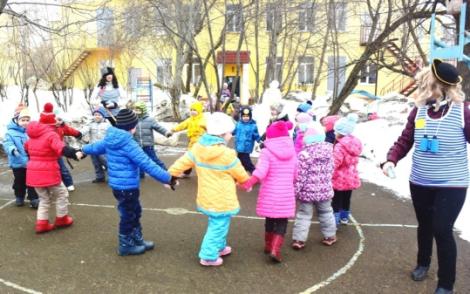 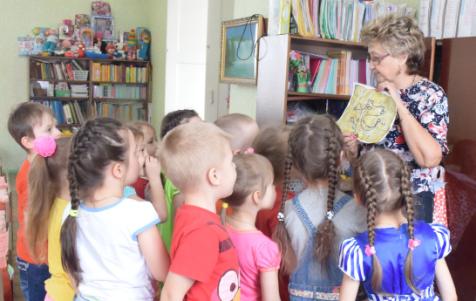 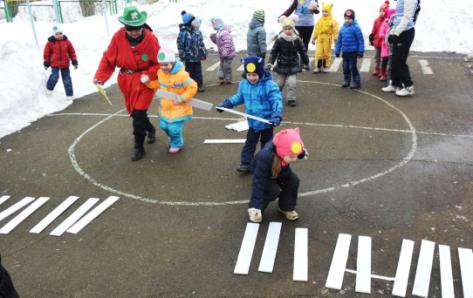 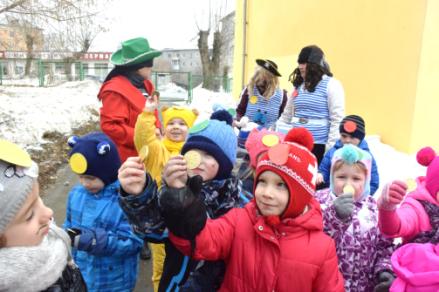 Художественно- эстетическое развитие
Спортивно – музыкальное   развлечение  «Страна Светофория». 
Педагог по музыкальному воспитанию Орлова Н. Г.,
 педагог – инструктор по физическому  воспитанию  Кузнецова Ю. В.
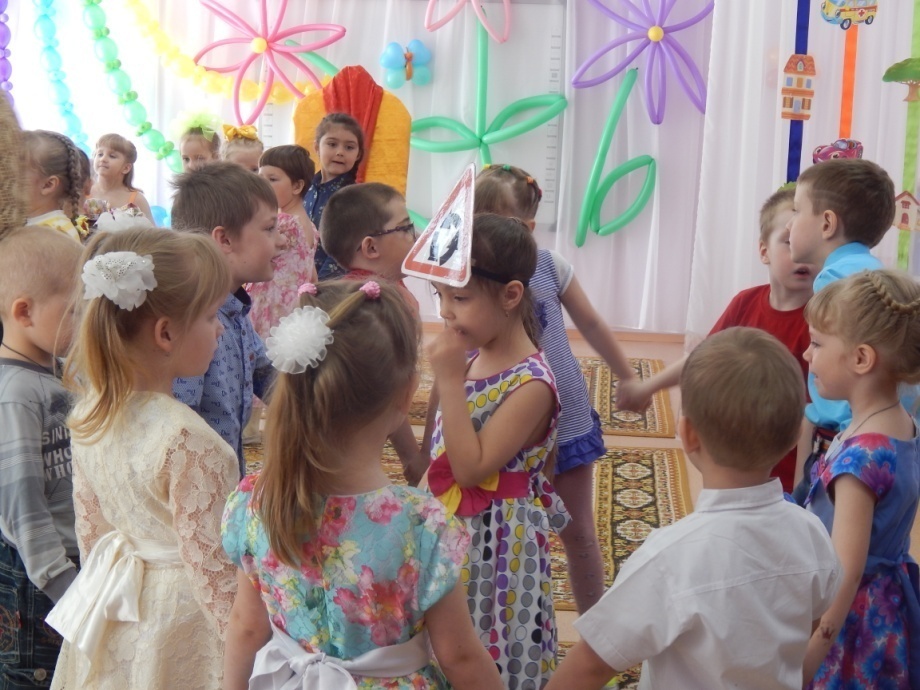 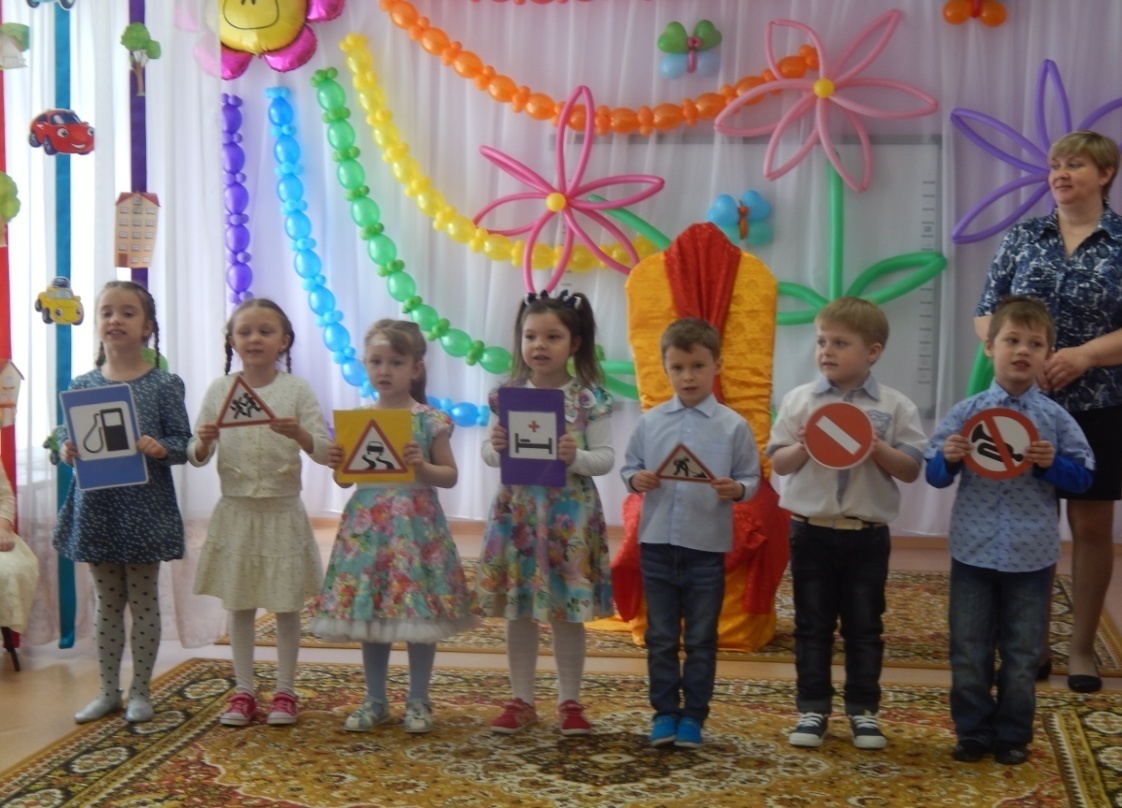 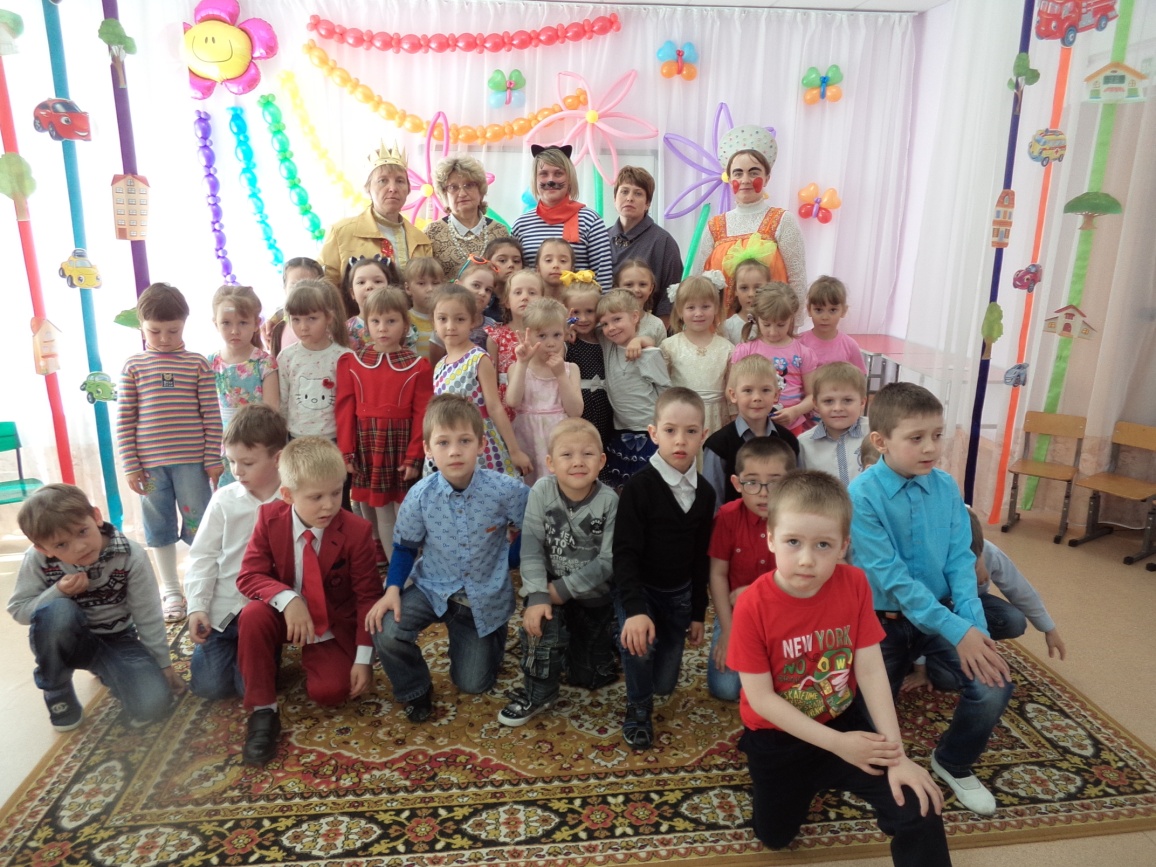 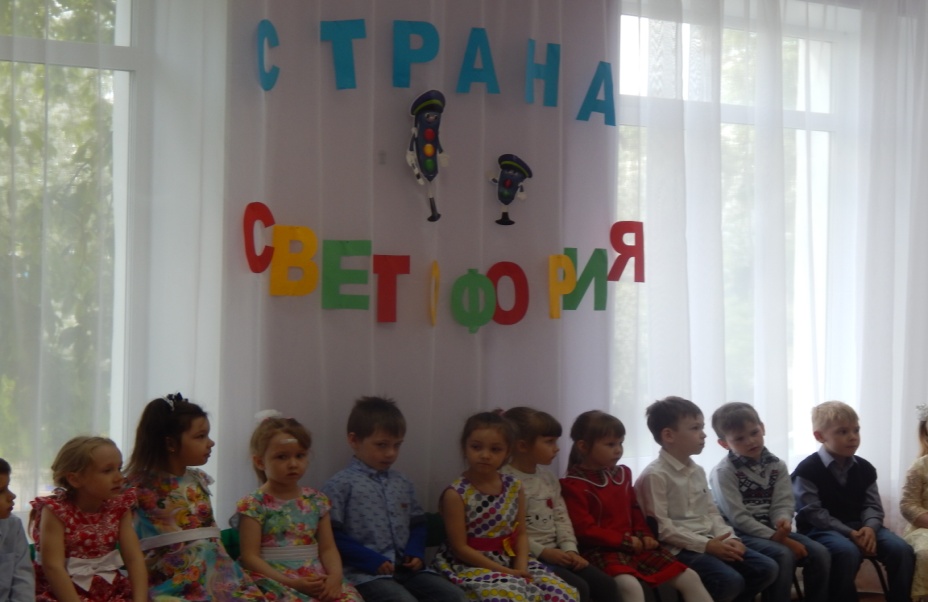